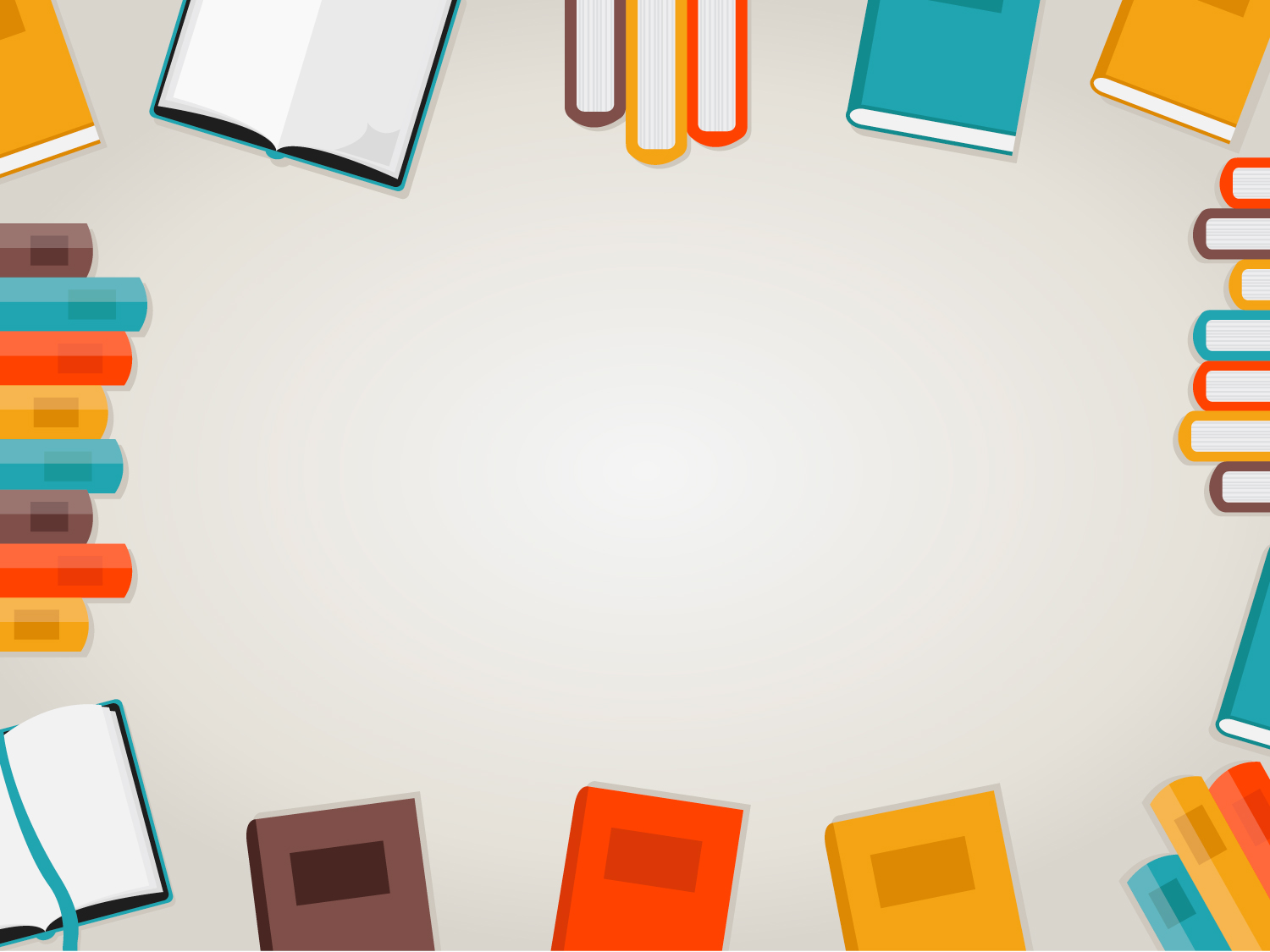 Профессиональное развитие
педагога как условие повышения качества образования
26.03.2021 г.
Девяшина Е.В., 
учитель англ.языка, ВКК, 
руководитель ГМО 
ГО Верхняя Пышма
Повестка дня
Результаты ЕГЭ 2020
Результаты ВсОШ (школьный, муниципальный, региональный уровни)
Результаты муниципальной НПК 2021 (типичные ошибки, разбор одной работы) 
Трансляция педагогического опыта педагогов города (мастер-классы)
Другое
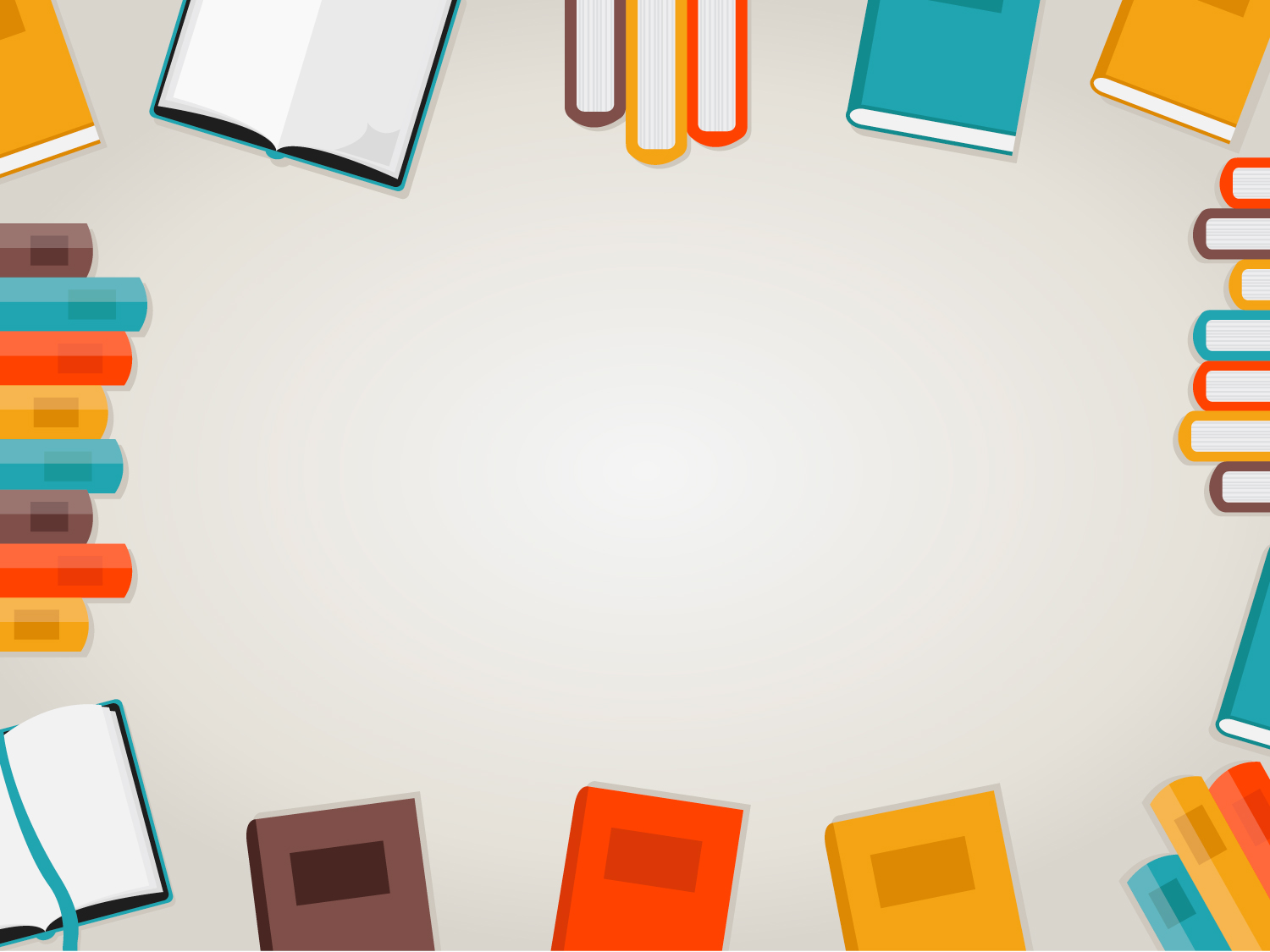 Система оценки качества образовательного результата. От результатов оценочной деятельности учителя к внешней оценке качества образования
Педагогическая оценка должна побуждать ребенка быть лучше, она должна помочь ребенку видеть его лучшие качества 
В.А. Сухомлинский
Комплексная оценка достижения 
планируемых предметных, 
метапредметных и личностных результатов
Особенности новой системы оценки образовательных достижений в соответствии с ФГОС
2. Ориентация заданий в основном не на проверку освоения знаний и умений, а на оценку способности учащихся применять эти знания и умения в различных ситуациях, при решении учебно-познавательных и учебно-практических заданий
Система оценки
Подходы к оцениванию
ПАМЯТКА
Оцениваем процесс! Выставление отметки и оценивание – разные вещи. Выставляя своему ученику отметку за работу на уроке или в четверти, оцениваем его работу по определенным критериям. Ученик знаком с теми критериями, по которым его оценивают (причем они доступны для его понимания). 
Ученик в процессе работы сам пытается оценить качество своей работы, сверяясь с этими критериями и получая комментарии учителя. Ученик видит, где конкретно он пока не достиг нужного результата, и корректирует свою деятельность, ища пути исправления выявленных недостатков.
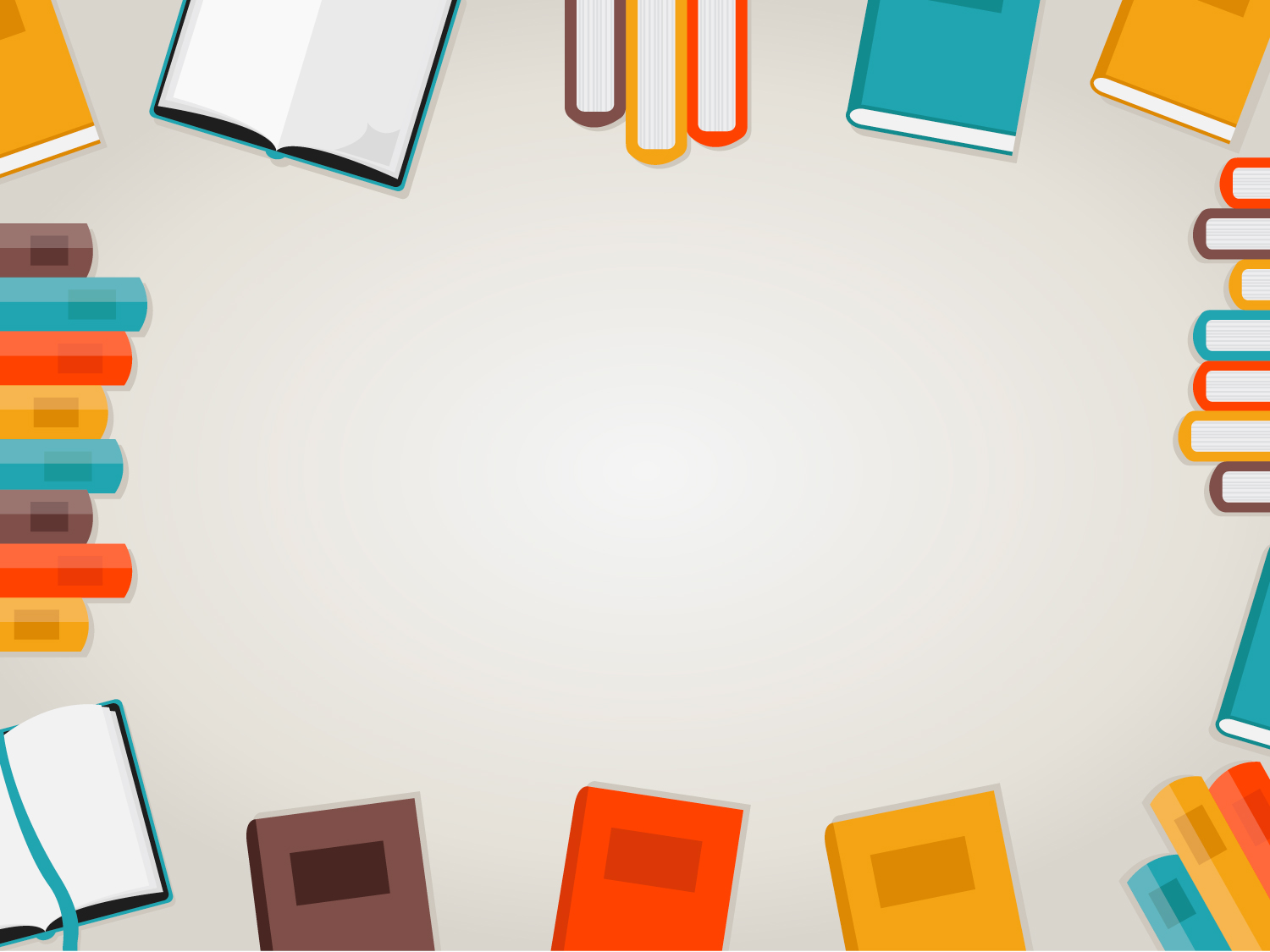 Критериальное оценивание на уроках английского языка по ФГОС
Результаты по ФГОС
1. Личностные
2. Метапредметные
3. Предметные
Критерии оценивания письменных работ 
(контрольные работы, тестовые работы, словарные диктанты)
Критерии оценки творческих письменных работ(письма,  сочинения, эссе, проектные работы)
Критерии оценки творческих письменных работ(письма,  сочинения, эссе, проектные работы)
Критерии оценки творческих письменных работ(письма,  сочинения, эссе, проектные работы)
Критерии оценки творческих письменных работ(письма,  сочинения, эссе, проектные работы)
Критерии оценки устных развернутых ответов(монологические высказывания, пересказы, диалоги, проектные работы)
Спасибо за внимание